アイルランドとは？
アイルランド島


二つの政治単位に分裂
「アイルランド共和国」
「北アイルランド」（連合王国＝イギリスの一部）
2016/5/25
Crossroads Forum 麦の穂をゆらす風
1
ヨーロッパ大陸、大ブリテン島アイルランド
2016/5/25
Crossroads Forum 麦の穂をゆらす風
2
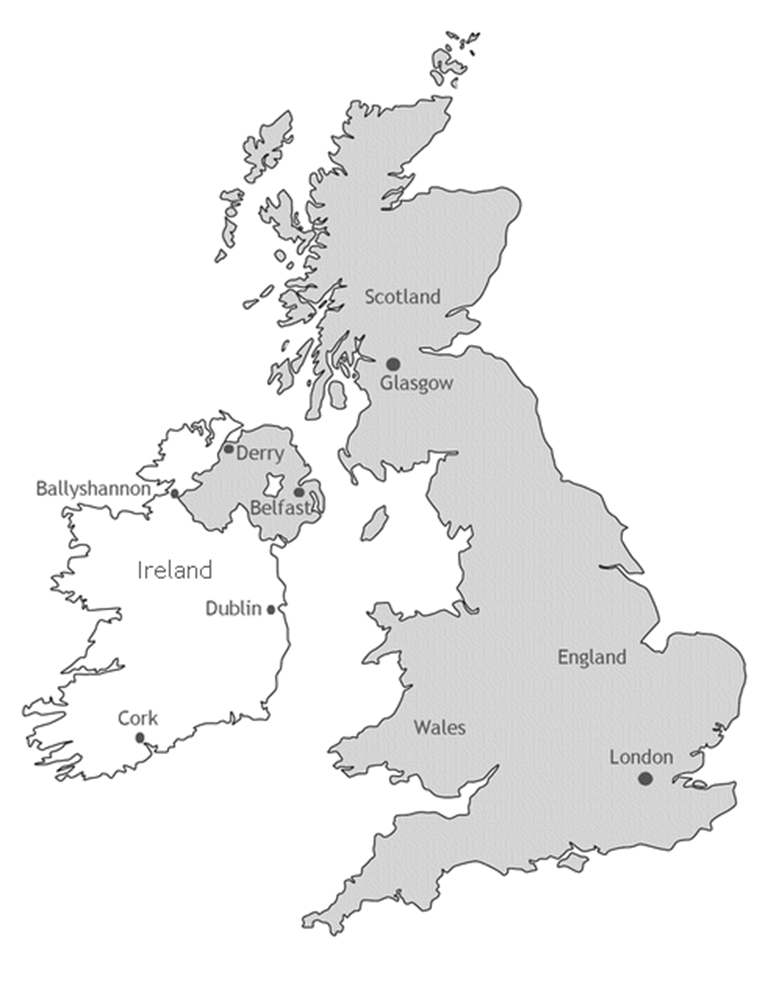 連合王国（イギリス）とアイルランド共和国
2016/5/25
Crossroads Forum 麦の穂をゆらす風
3
アイルランド人の宗教
アイルランド共和国では、カトリック：約８５％
北アイルランドでは、カトリック：約４０％プロテスタント：約４０％

長年にわたるイギリスによる植民地化の結果
2016/5/25
Crossroads Forum 麦の穂をゆらす風
4
イギリス人支配の歴史
12世紀からイングランド王の支配

16世紀からイングランド人の入植（アイルランド原住民から土地を奪う）「北」・「南」の分断の起源

以後、19世紀にかけて抵抗と反乱の歴史
2016/5/25
Crossroads Forum 麦の穂をゆらす風
5
『麦の穂』の時代背景
1916年4月24日：「イースター（復活祭）蜂起」
1919年 ：アイルランド国民議会「独立宣言」「独立戦争」始まる
1921年7月：休戦
同年12月：「イギリス・アイルランド条約」締結
1922年1月：国民議会「条約」を批准（64対57）
1922年6月 – 1923年4月：　アイルランド内戦
2016/5/25
Crossroads Forum 麦の穂をゆらす風
6